Even Flow Using Microsoft Flows to streamline library acquisitions work
Carissa Thatcher
Collections Acquisitions Team Lead
University of Cincinnati Libraries
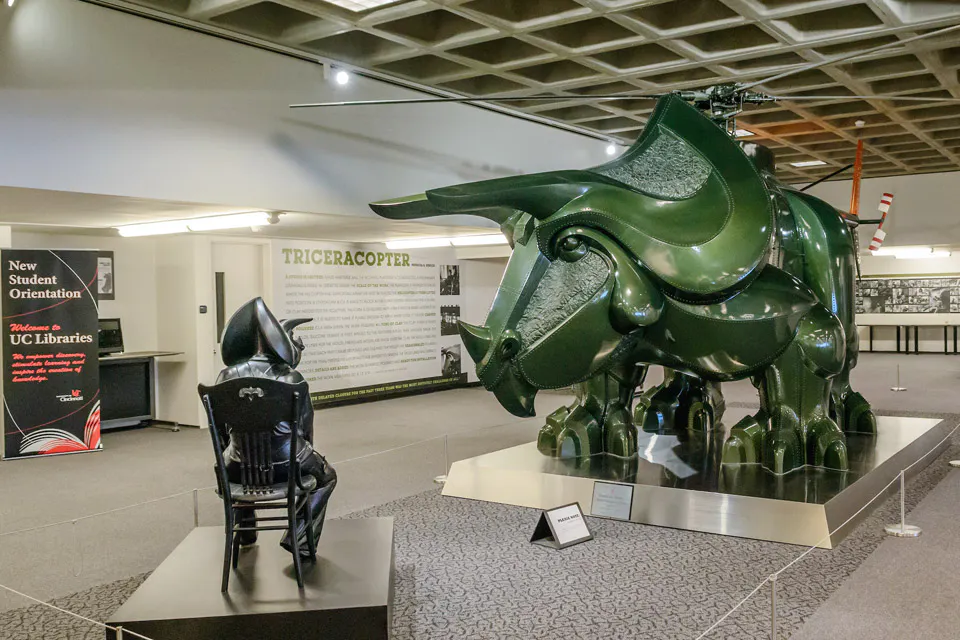 Automated in-house firm ordering
Used as communication and documentation tool between subject liaisons and acquisitions staff
Needed to be sustainable
Used applications that were readily available through Microsoft 365
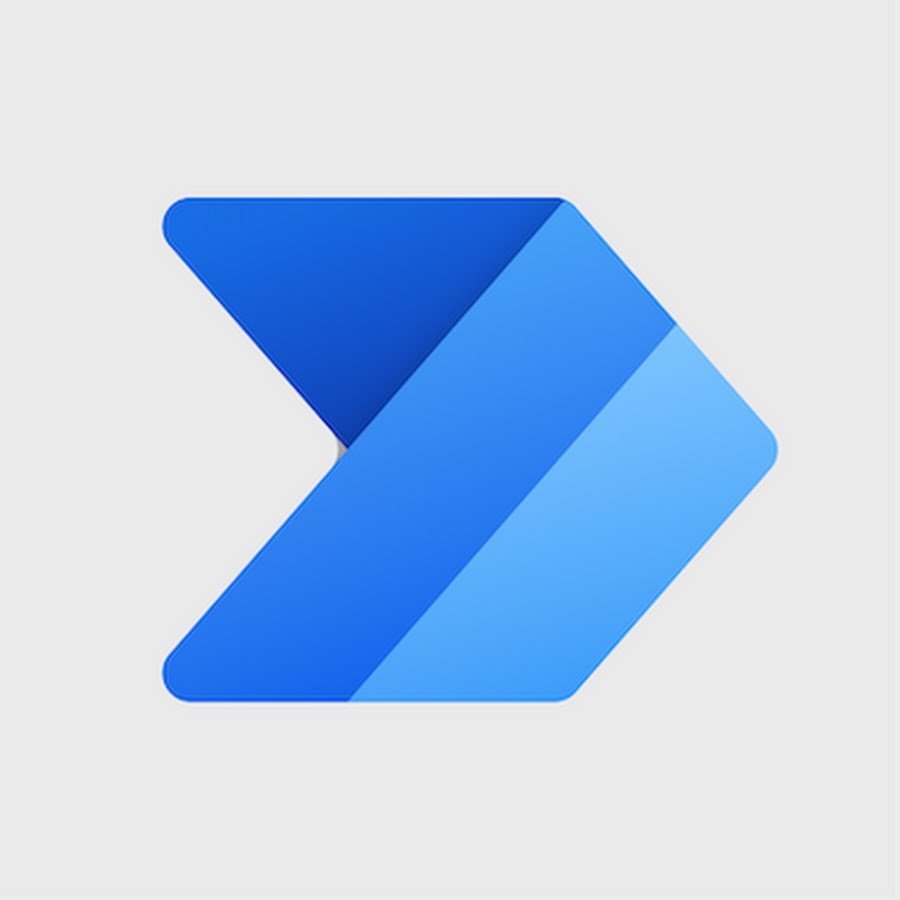 What is Flow?
Attribute of Power Automate
Application through MS Office 365
Automates processes across applications and data both within and outside of Microsoft
Before you flow
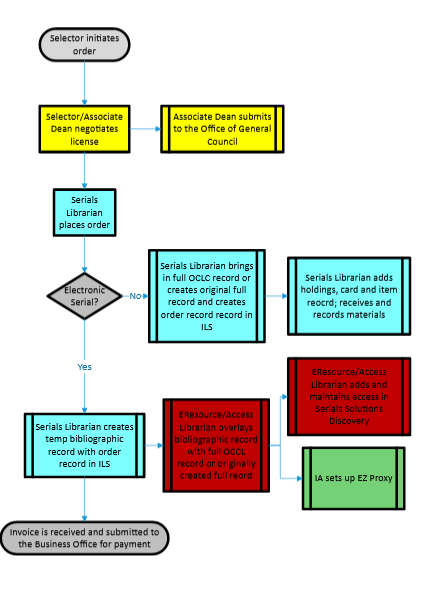 Terminology
Let's Flow!
Contact information is generated by MS Teams
21 field questionnaire
Fields based on information needed to populate records in Sierra
Request Form
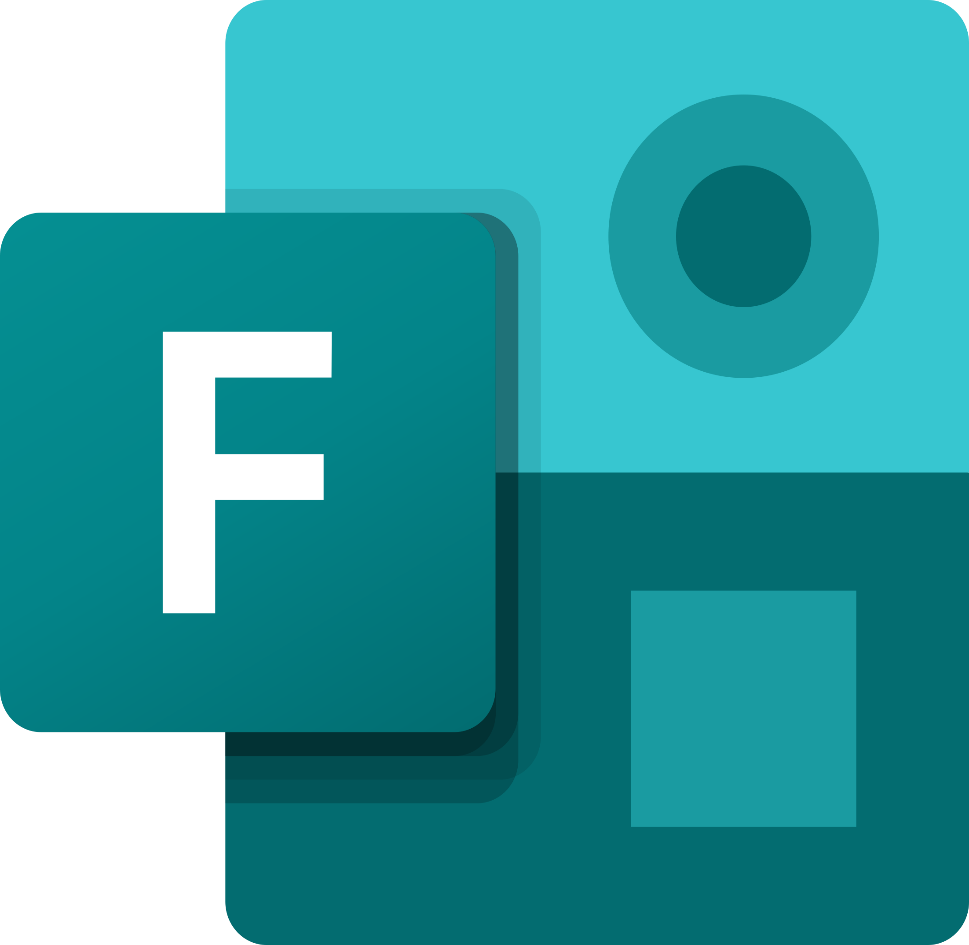 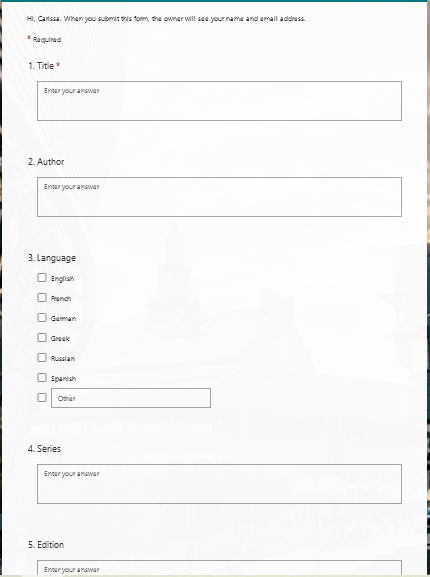 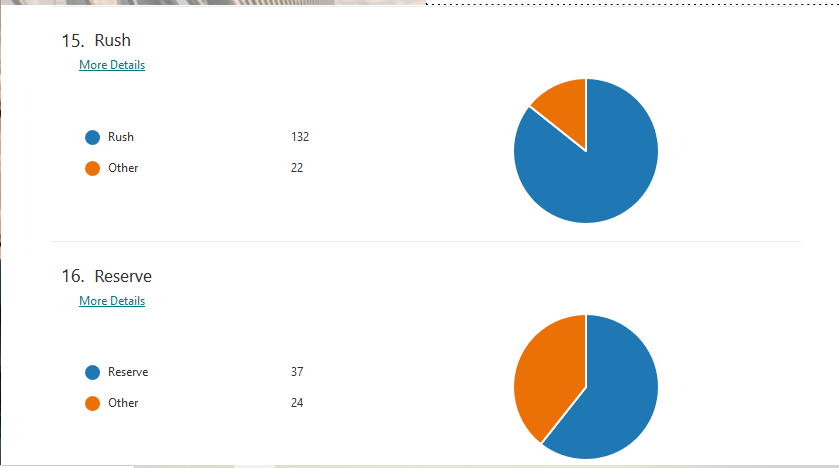 Microsoft Teams
Easily accessible
Repository for enhancements and maintenance
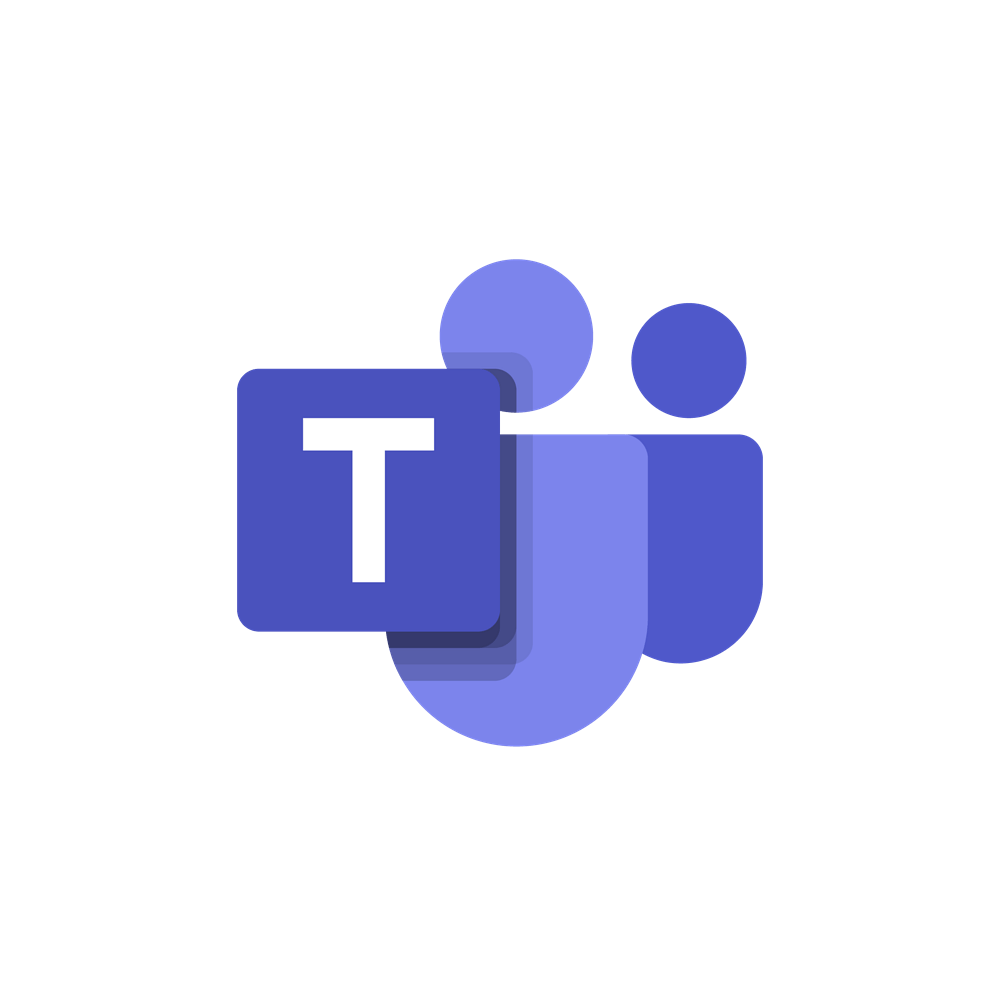 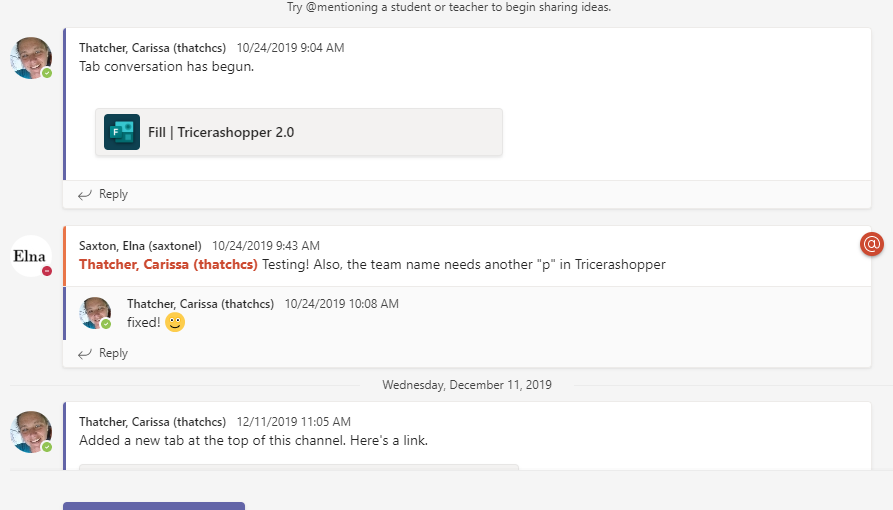 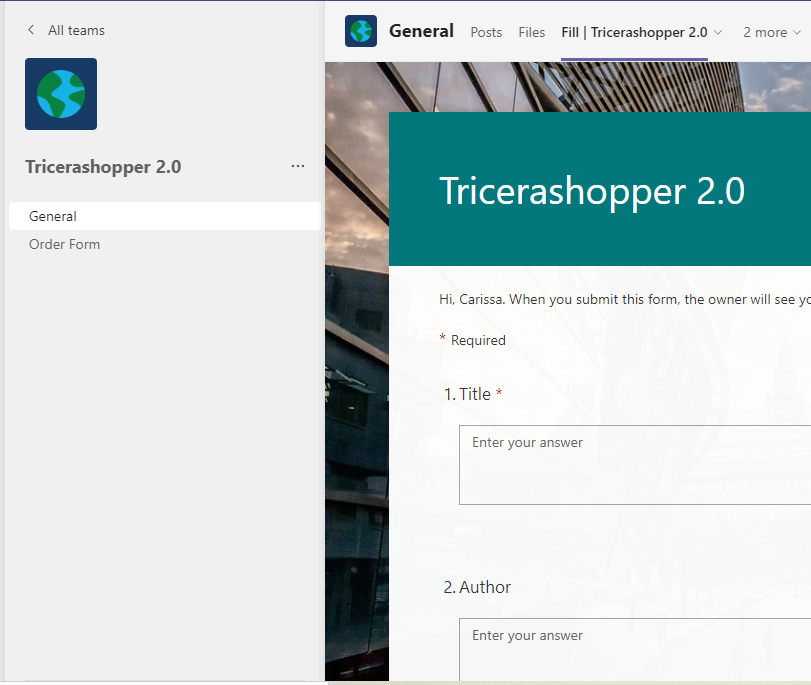 Microsoft Sharepoint
Requests are cumulated and stored
Selectors can filter to view their own requests
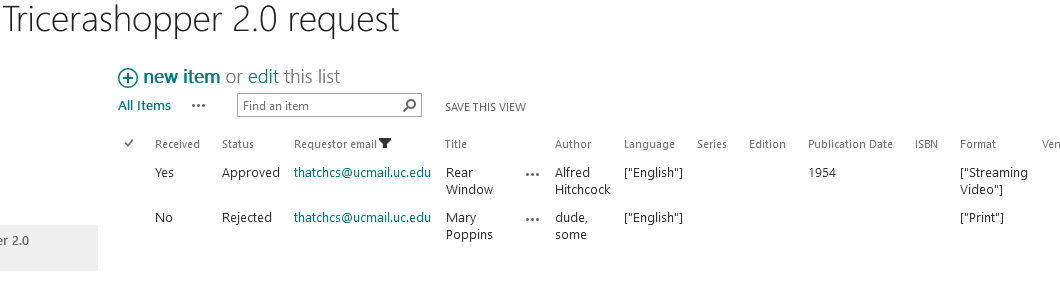 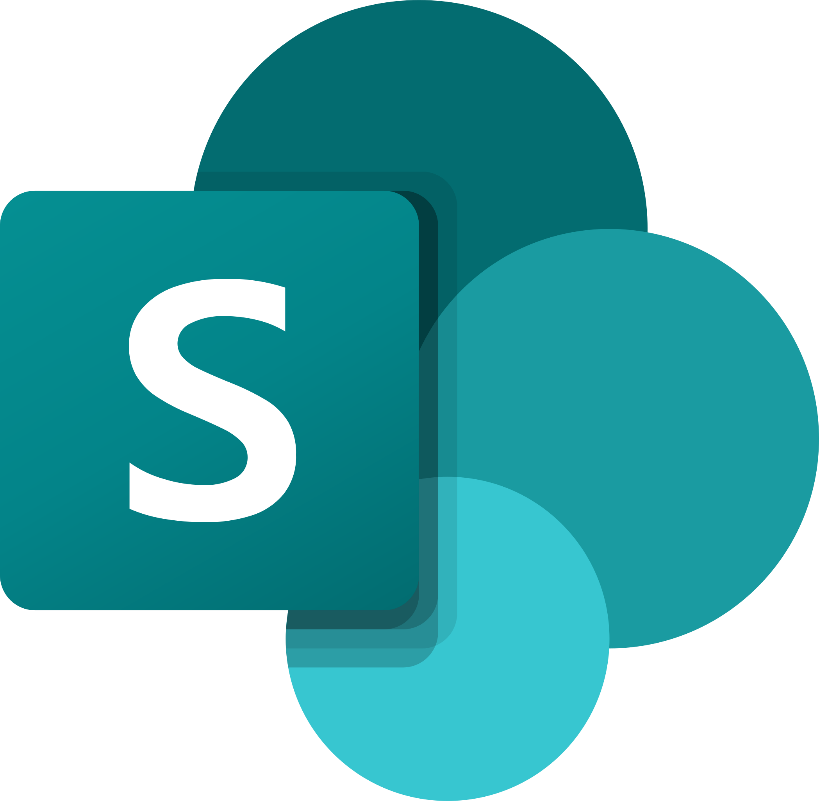 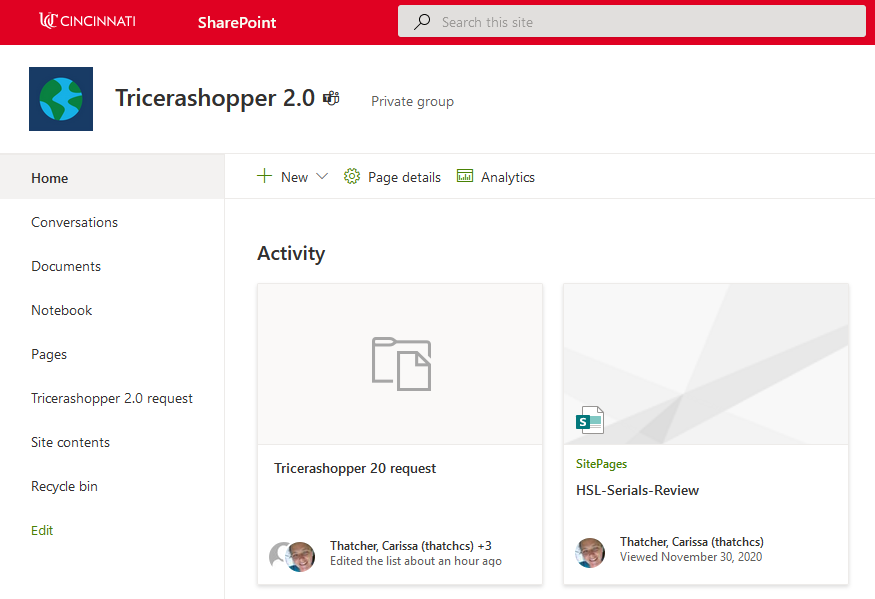 Microsoft Power Automate
Build the flow
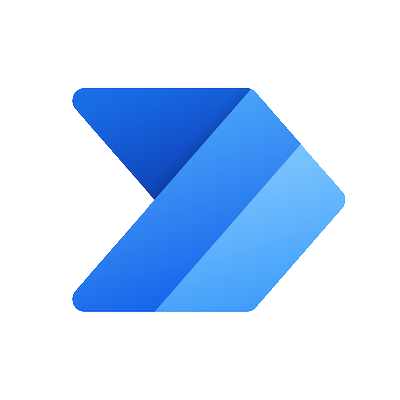 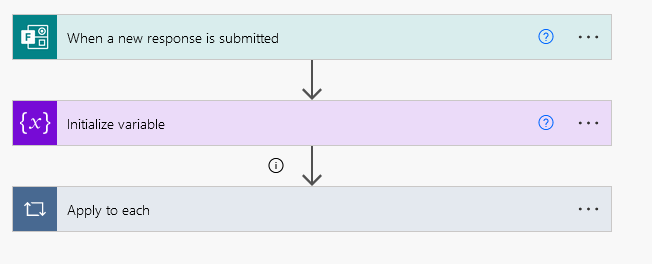 Microsoft Power Automate Variable
Add comments to email responses
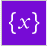 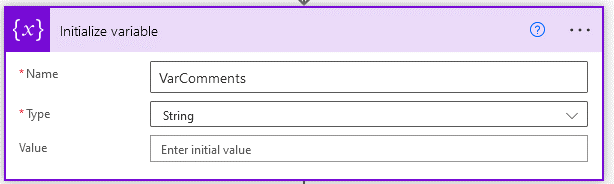 Creates entry in Sharepoint spreadsheet
Sends notification emails to selectors and those that order
Allows for automated communication of the process
Microsoft Power Automate Loop
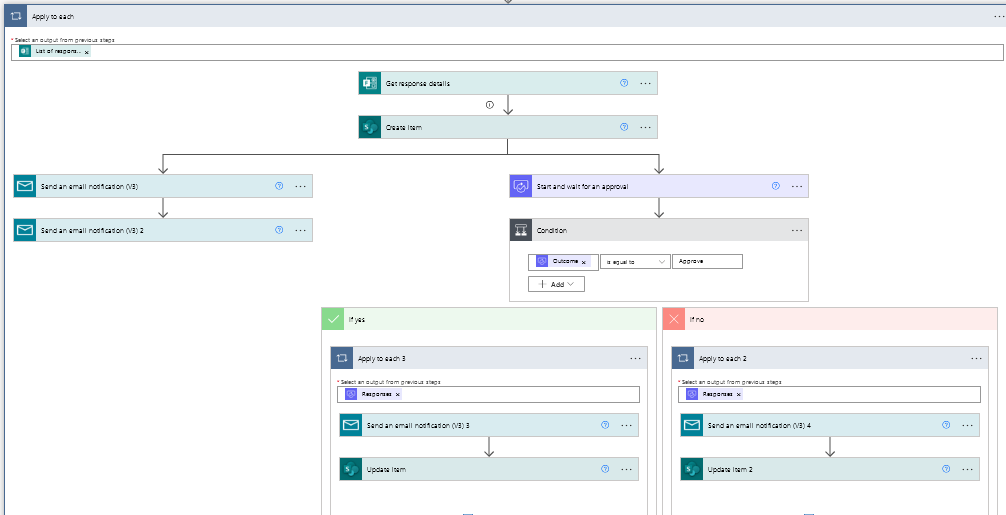 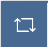 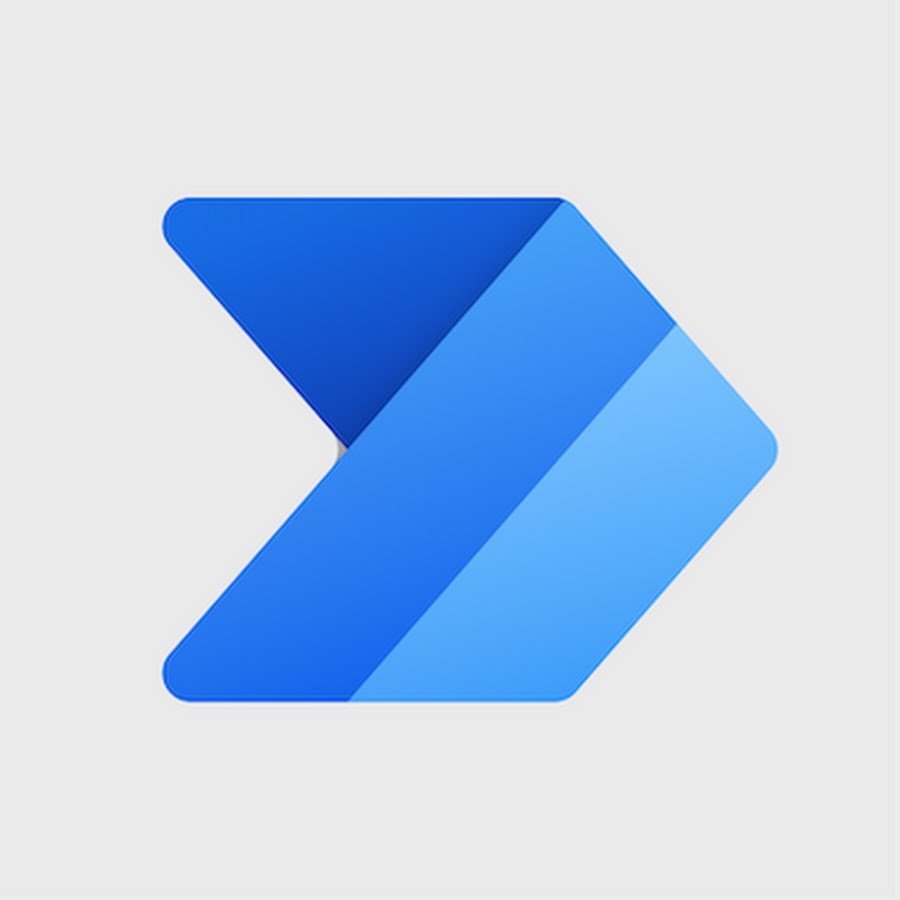 Lessons learned
Approvals must be acted upon in 30 days
Use multiline fields in Sharepoint
Use nested conditions to direct specific material types to specific emails
Adding email ‘Config Run After’ to eliminate Flow fails
How I started
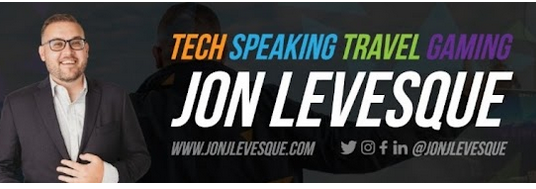 YouTube: Jon Levesque
https://youtube.com/playlist?list=PLN-cZRQeAiDVAtDyYTBKMuM22fQH1Khve
Questions?
Carissa Thatcher
University of Cincinnati Libraries
carissa.thatcher@uc.edu
Chain Will Keep Us Together: Using Power Automate to communicate eBook Approvals
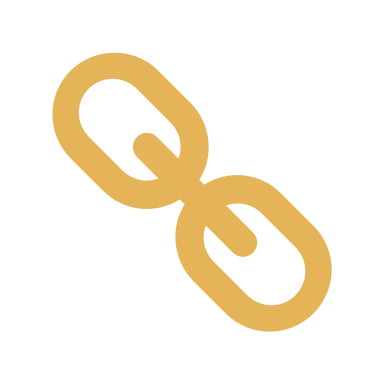 CUNY Lehman College Leonard Lief Library 
Stephen Walker
CUNY campus locations25 campuses across 5 NYC boroughs
260,000 CUNY Students
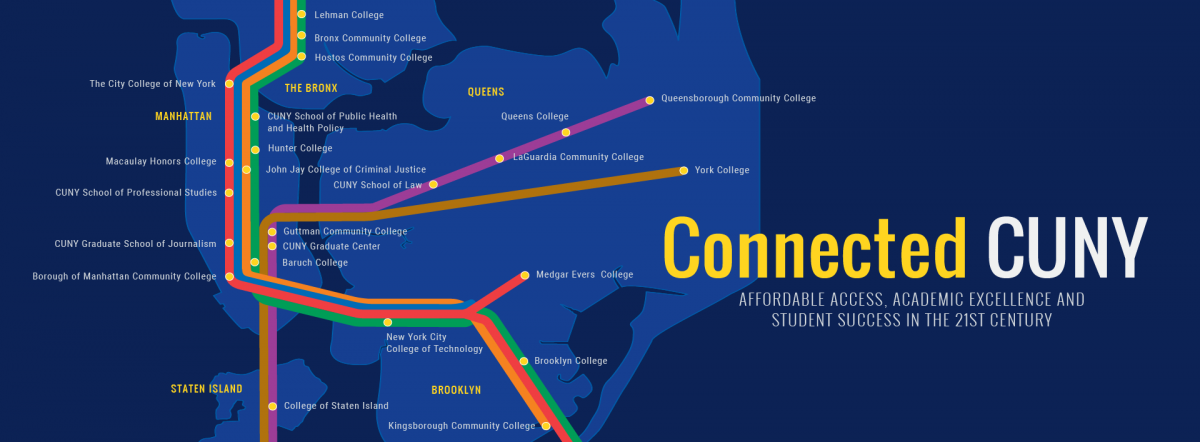 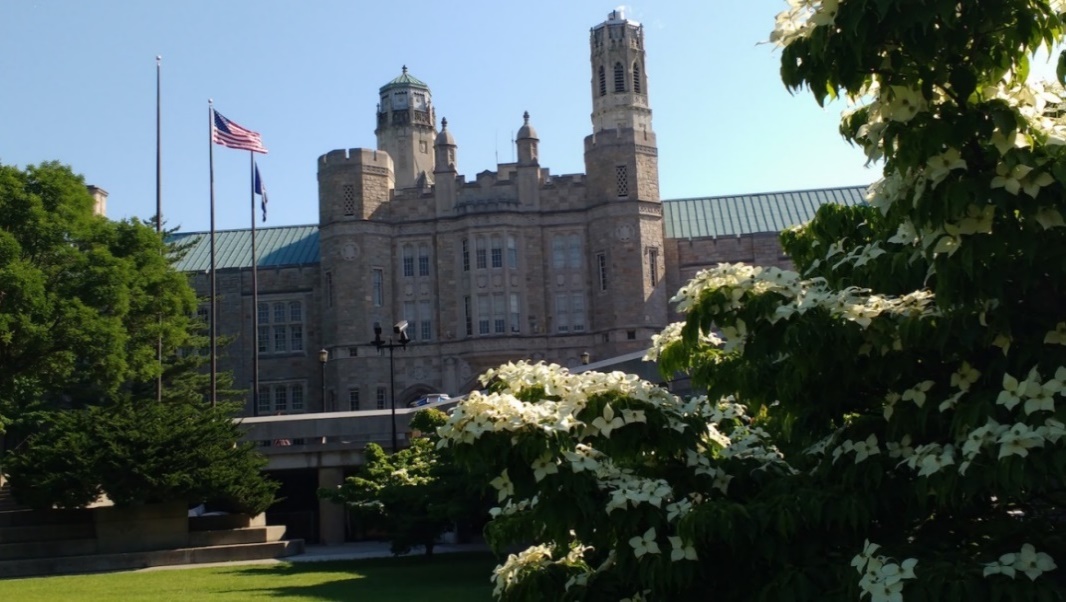 CUNY’s Senior College in the Bronx
Over 14,000 students
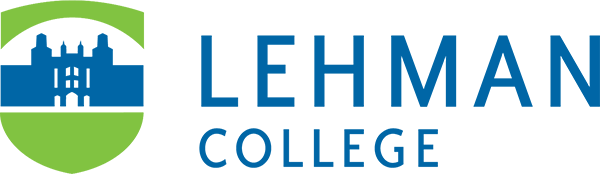 Shut Down and a Call for eBooks
Leonard Lief Library closed Spring 2020
Resignation of Head of Technical Services
Library Faculty began plans for closed Library Fall 2020
Messaging campaign to the Faculty for eBooks
First attempt for Gathering Requests
Email Requests were sent to the Head of Access Services 
Textbook Requests input into a Google Doc 
Departmental lists of Textbooks were received
Fall 2020/Spring 2021eBook Requests
$ 10,000 for eBooks and Streaming Media
Chief Librarian secured an additional $15,000
Fall 2020 81 Submission via Google Doc form
List of 736 requests form various Departments
Spring 2021 53 Submissions via Google Doc form
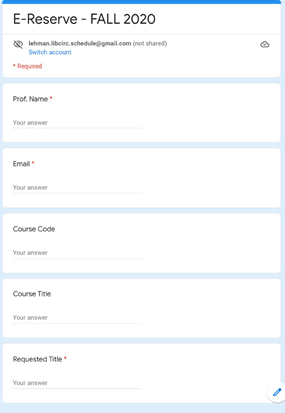 Google Form Fall 2020
Original Form updated by Access Services. 
General Bibliographic information of request.
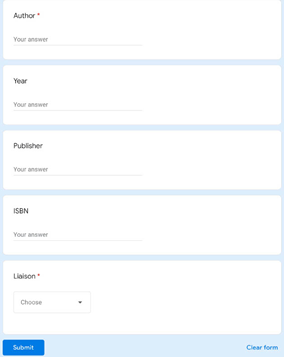 Fall 2020 Google Backend – Sample Request, Cost, Availability
GOOGLE BACKEND FORM FALL 2020
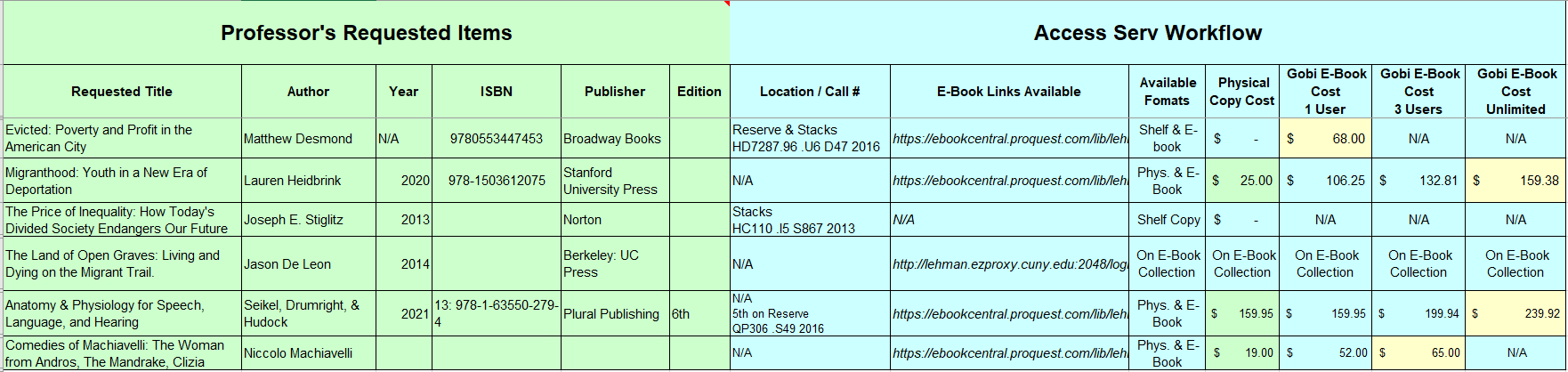 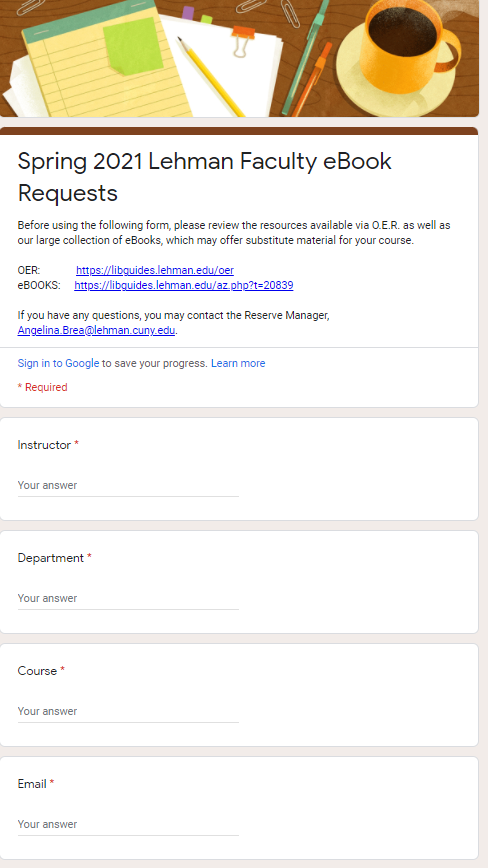 GoogleForm Spring 2021
Public Form Sent to the College Community.
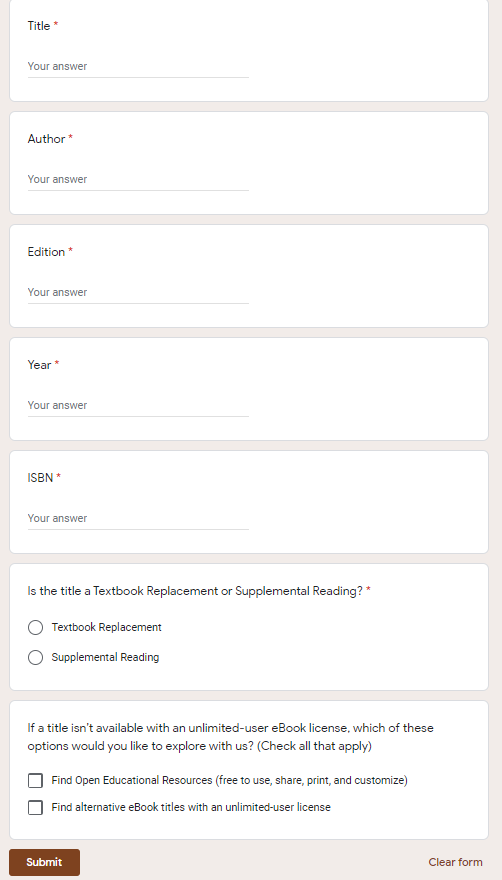 First year Takeaways
Submissions were sent into Head of Access Services Email
Emails then had to be confirmed and submitted to the internal form
Fall 2020 (88) titles were ordered for $6,184.43 
Spring 2021 (9) eBook titles were ordered for $1,488
Selection process became complicated
MS fall 2021 eBook form
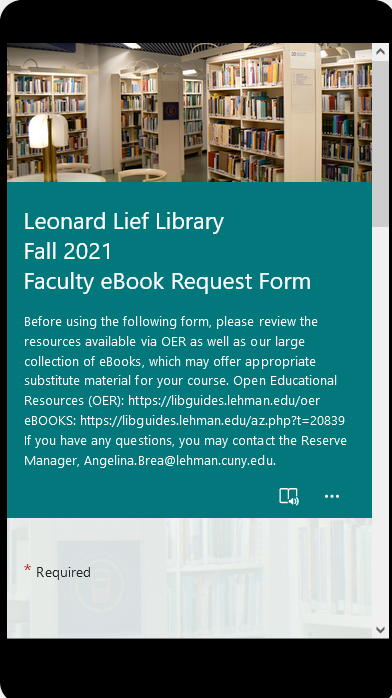 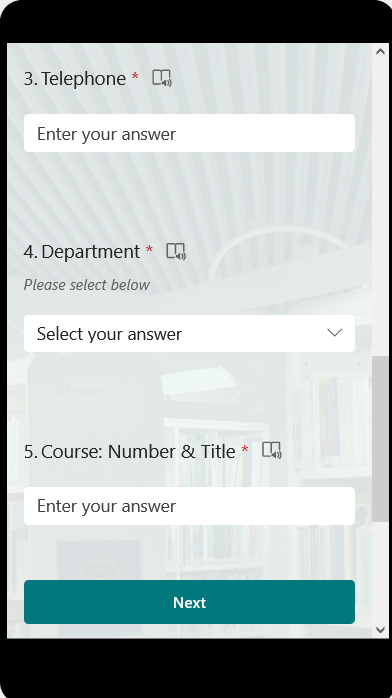 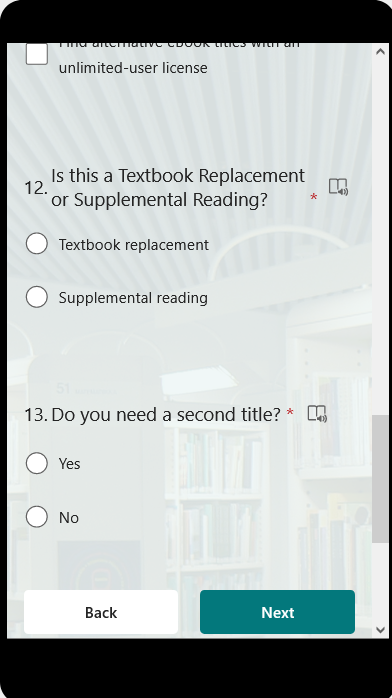 MS fall 2021 eBook form
Convenient mobile form option
Fall 2021 – power automate : form to list and email notification
Fall 2021 e-book list
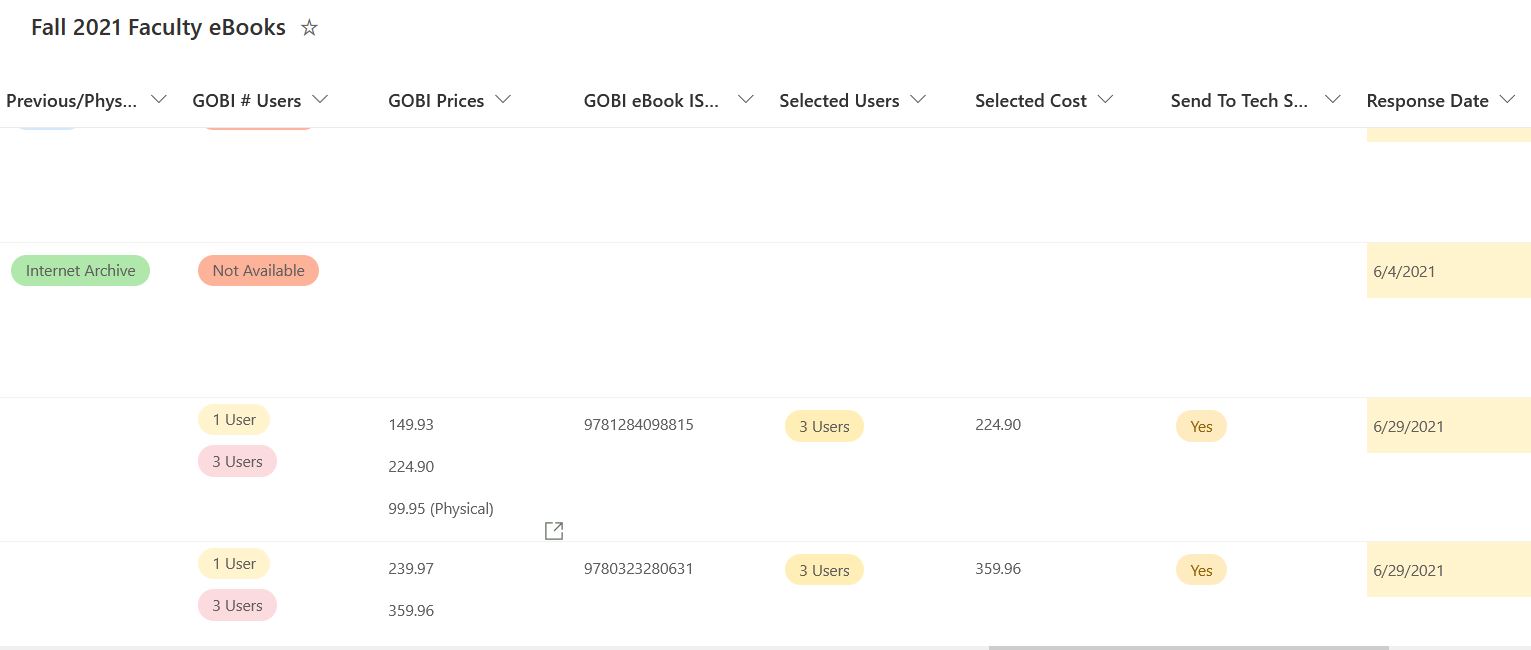 New form with semester option and email Notification
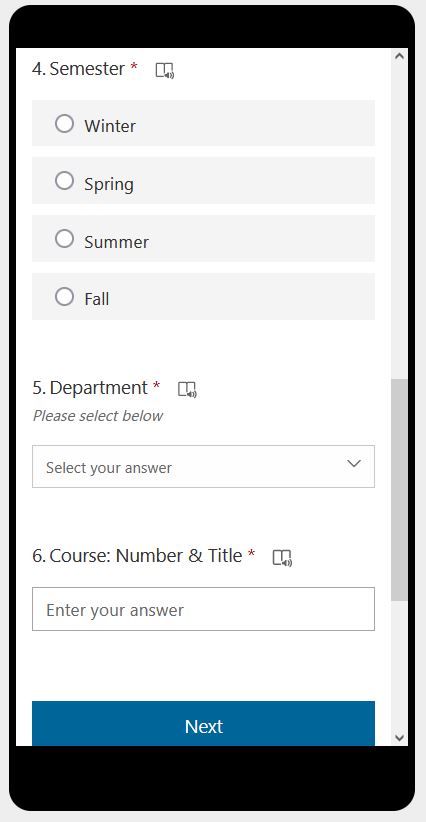 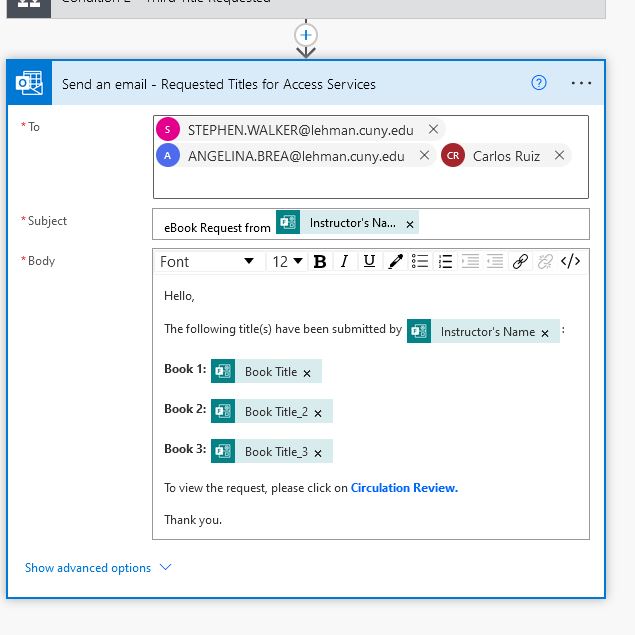 Status list for shared view
Status list – column choice options
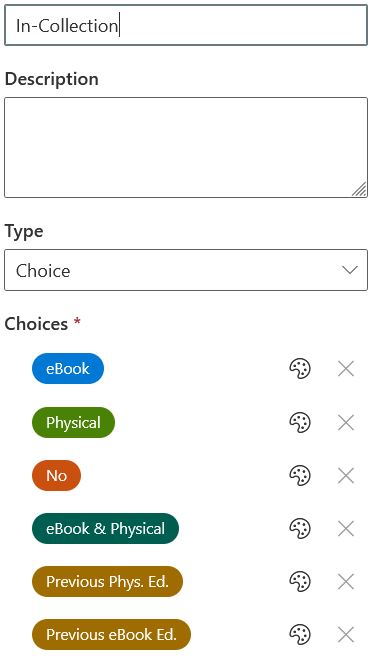 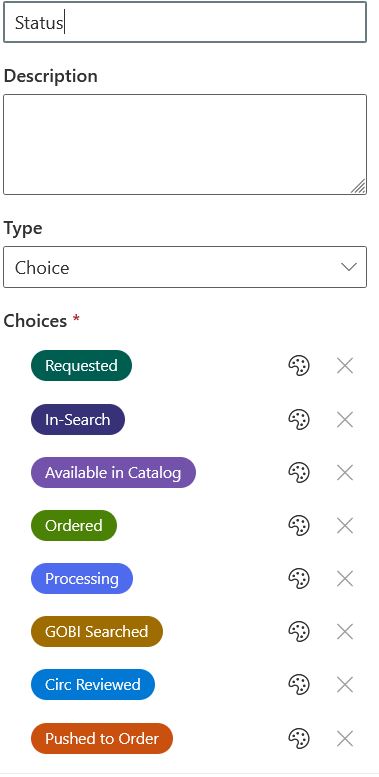 Circulation review – power automate push to search
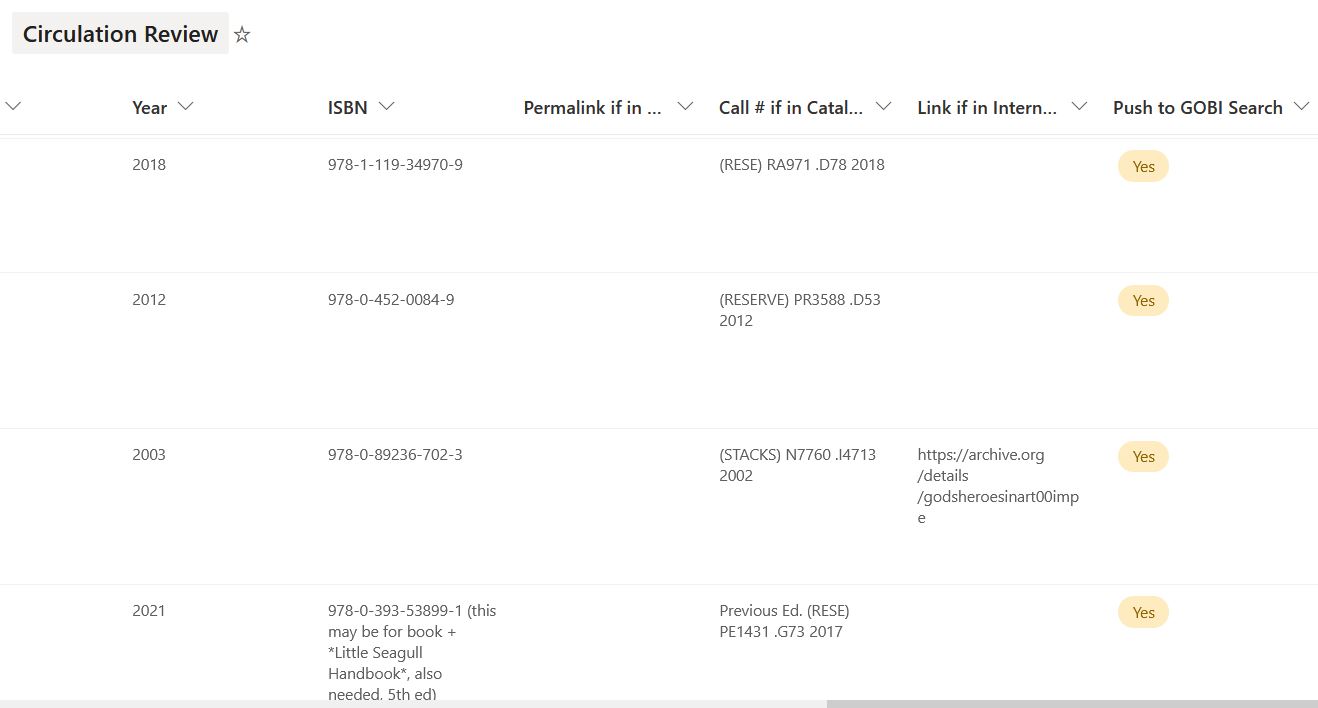 Search results and push to order
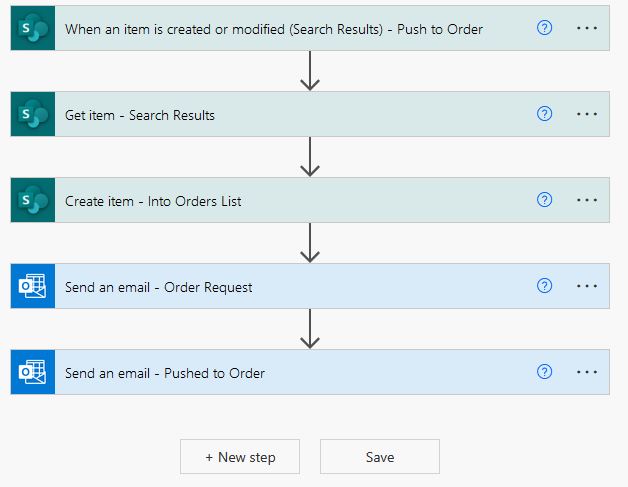 Donations
Donation Backlog
Access Services were tasked to accept physical donations. 

Circulation clerks were assigned to input data into forms. 

Subject Librarians were able to receive the Bibliographic information.
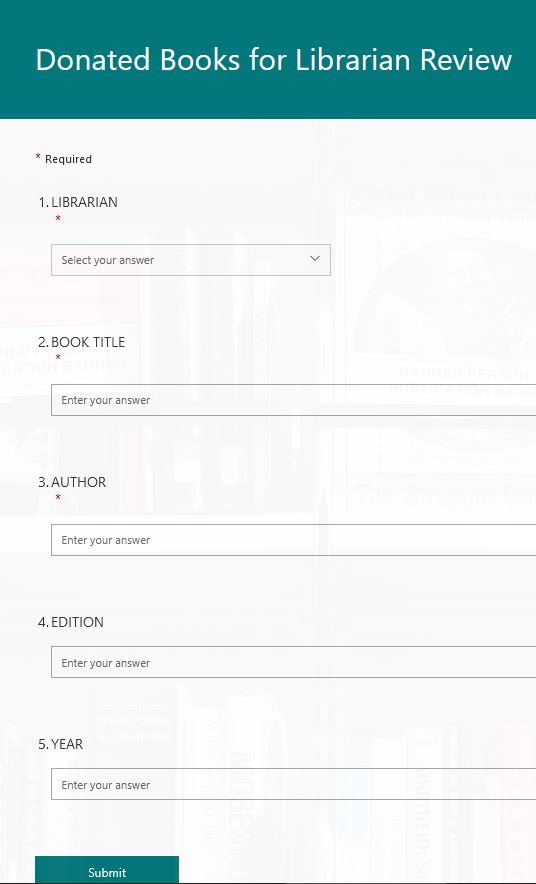 Donation Form
Donations List
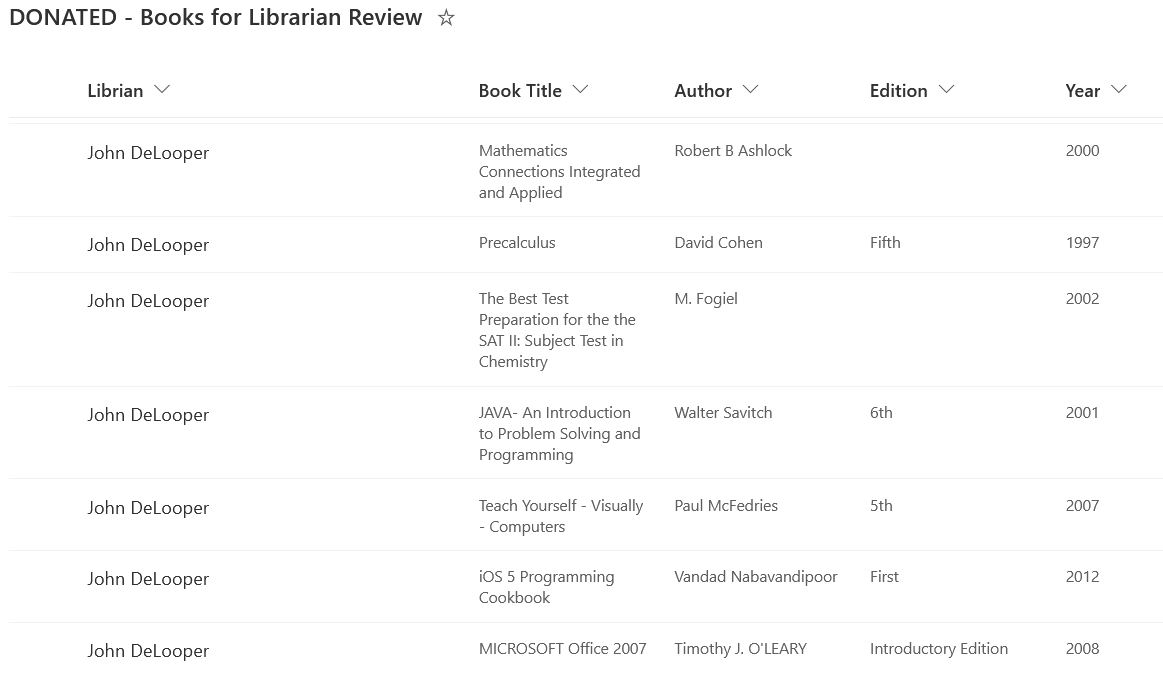 Route to Librarian
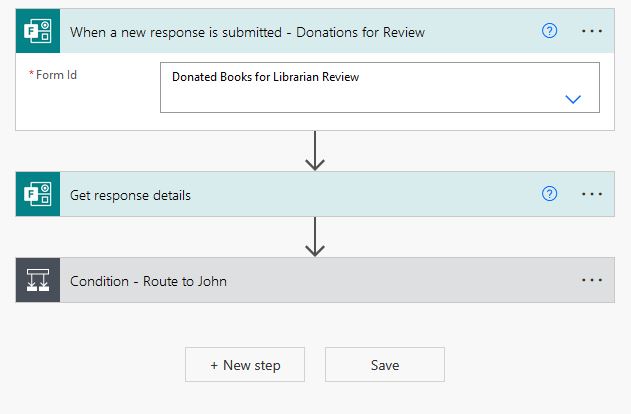 Librarian's view
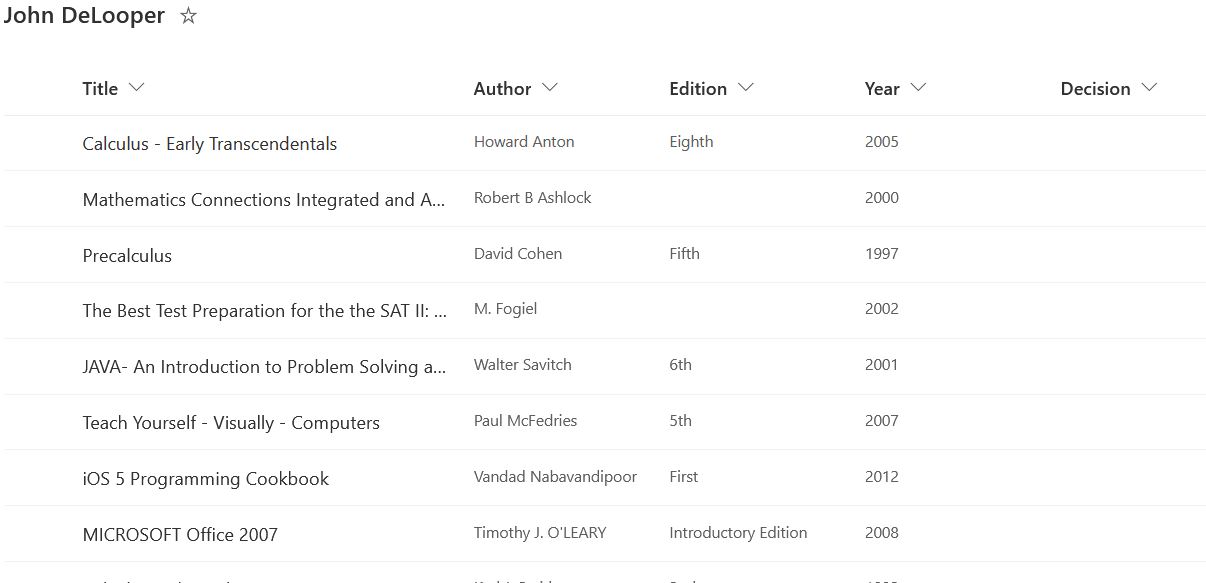 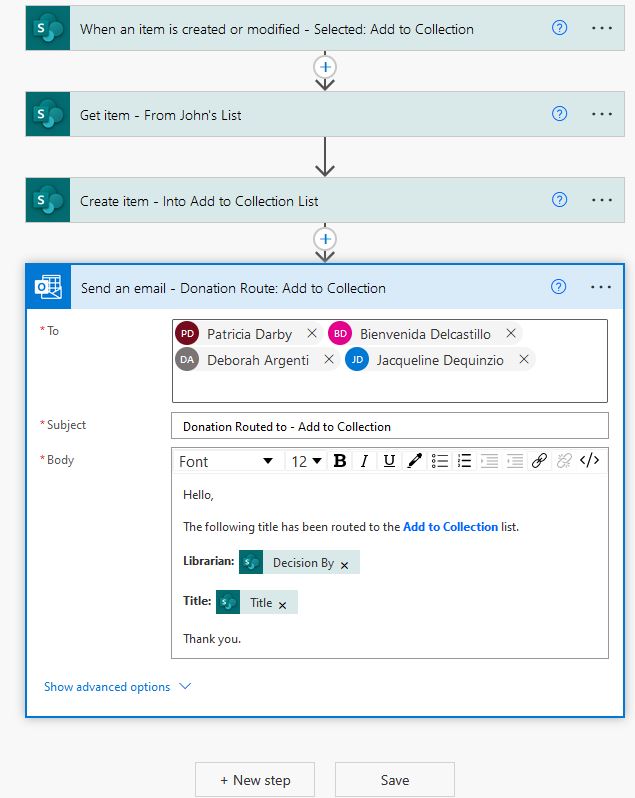 Librarian's Choice
Thank you and Questions
Stephen.Walker@lehman.cuny.edu